Proxies for climate reconstructions
Geological observations
Large fossil indicators of past climates
Geochemical indicator
	Relative abundance of stable isotopes
	Concentration of Mg in fossils
	Concentrations of organic compounds in fossils
Microfossils as indicators of past climate
	Foraminifera
	Pollen
CaCO3 precipitates from caves
Ice cores
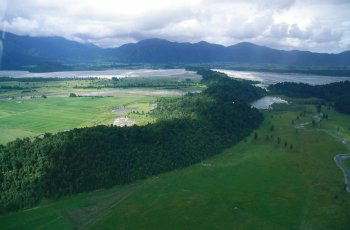 Geomorphic indicators of past climates: Moraines (rock pile at maximum extent of glacier)
Younger Dryas
Waiho Loop Moraine,
New Zealand
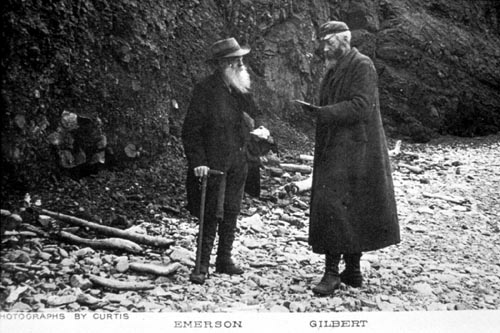 Alaskan Moraine
19th century expedition
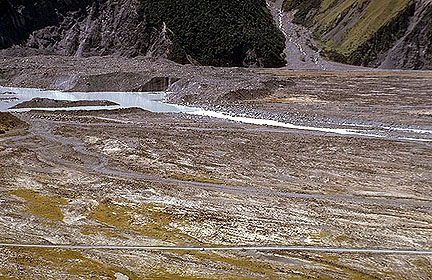 Geomorphic indicators of past climates: stream deposits
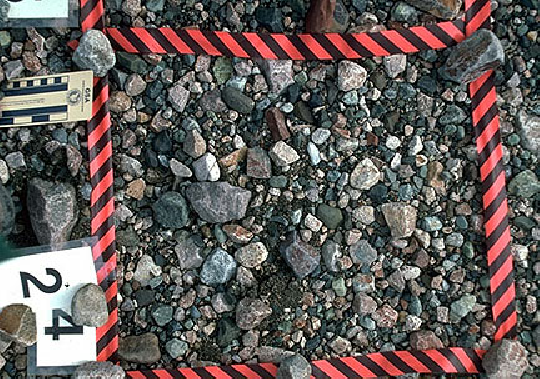 Proglacial stream, New Zealand
Proglacial braided streams, Alaska
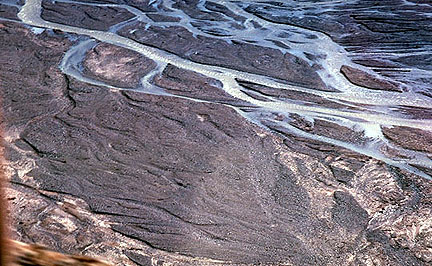 Outwash clasts, Iceland
Diamictite – rock fragments of all different sizes, with up to 25% of the mass > 2mm in size.Diamictites are often glacial debris but may also form from stream deposits
Geomorphic indicators of past climates: Dropstones in Neoproterozoic sediments
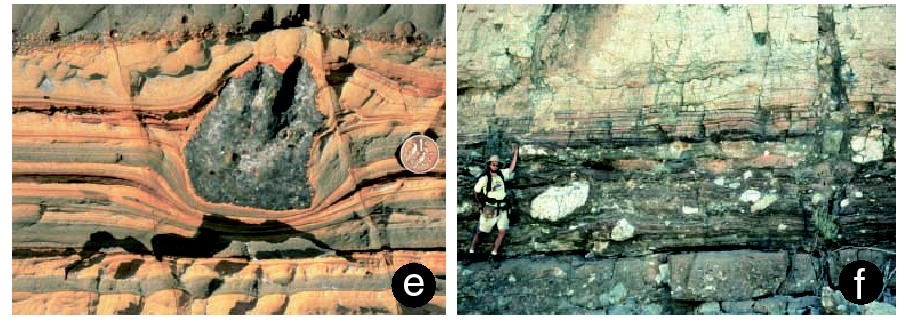 Note coin for scale
Note person for scale
Geomorphic indicators of past climates: Loess and paleosols
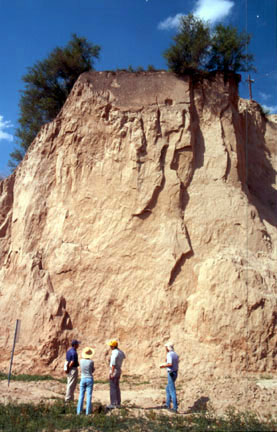 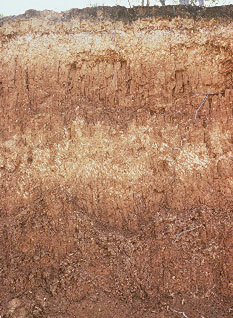 Loess (depositional) and paleosols (darker layers signifying weathering and organic depostion during wetter period)
Loess (windblown dust deposit, signifying aridity)
Fossil indicators of past climates
Vegetation
Plants have obvious preferences for mean annual temperature, mean annual precip, and seasonality of both properties
Pollen important for recent times
Plants adapt to environmental change (higher CO2 = fewer stomates)
Animals have temperature requirements
Particularly cold blooded animals
Plant and animal microfossils in the oceans have temperature preferences and tolerances
Isotopes that are indicators of past climates
Hydrogen
1H, 2H (0.02%); 2H is also known as “deuterium”
 dD (or d2H) = [(D/H)sample / (D/H)ref -1] x 1000
Oxygen
16O, 17O (0.04 %), 18O (0.20 %)
 d18O  = [(18O/16O)sample / (18O/16OH)ref -1] x 1000
Carbon
12C, 13C (1.1 %)
 dC  = [(13C/12C)sample / (13C/12C) ref -1] x 1000
Nature of isotope effects
Physical isotope effects
Evaporation and precipitation (d18Ogas = d18Owater - 7 ‰)
Diffusion (gases of light isotopes diffuse faster than gases of heavy isotopes)
Chemical equilibrium isotope effects
Example: fractionation of O isotopes between H2O and CO32-
H216O + C16O218O2- = H218O + C16O32-
K = [H218O] [C16O32-] / [H216O] [C16O218O2-]
K is a function of temperature
Chemical kinetic isotope effects
Example: CO2 assimilation during photosynthesis
12CO2 + H2O --> 12CH2O + O2
13CO2 + H2O --> 13CH2O + O2
k(13CO2) / k (12CO2) 	~ 0.980 for C3 photosynthesis (trees, flowering plants, some grasses
Paleotemperatures using d18O of CaCO3
K = [H218O] [C16O32-] / [H216O] [C16O218O2-] = function of temperature
Paleotemperature equation: 
T(˚C) = 16.9 - 4.38*(dcalcite - dwater) + 0.10*(dcalcite - dwater)2
	At 16.9˚, dT/dd ~ - 4.38; dd/dT ~ - 0.23 ‰ /˚C.
Standards:
Water: SMOW (Standard Mean Ocean Water)
Calcite: PDB-1 (Pee Dee formation Belemnite -1)
Complication: One needs to know dwater.
Modern ocean: dwater varies with salinity by ~ 1 ‰ (evaporation increases dwater)
Pleistocene ocean: dwater varies with ice volume (~ 1 ‰ higher during glacial maximum)
Pre-Cenozoic ocean: dwater is not known; may been ~ 0.5 ‰ less than today
Freshwater environments: very hard to know dwater
Hydrologic fractionations:
Discrimination against 18O during evaporation
Discrimination favoring 18O during precipitation
Problem: diagenesis
CaCO3 recrystalizes: CaCO3 + H2O --> Ca2+ + 2HCO3- --> CaCO3 + H2O 
 d18Ocalcite depends on recrystalization temperature and d18O of pore-space waters
For forams, recrystalization becomes important after 10’s of millions of years
Mg/Ca in forams and paleotemperatures
Basic evidence for temperature dependence: one experiment
Collect sinking forams in sediment traps to get temperature range
Measure temperature of the water 
Measure Mg/Ca and compare with growth temperature
Derive curves of Mg/Ca vs. temperature for each species
Mg/Ca + xe0.090T
Cross section of a foraminifera shell
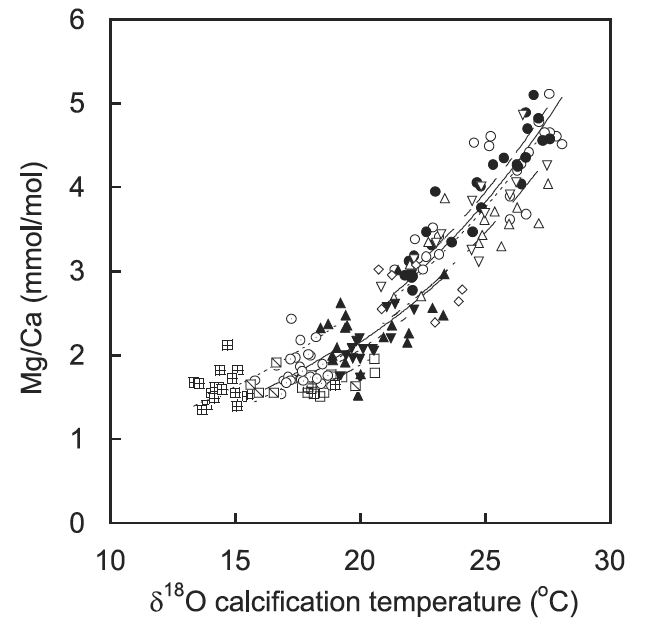 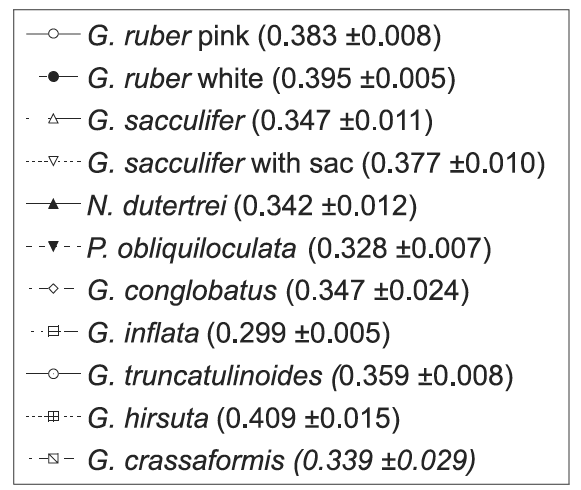 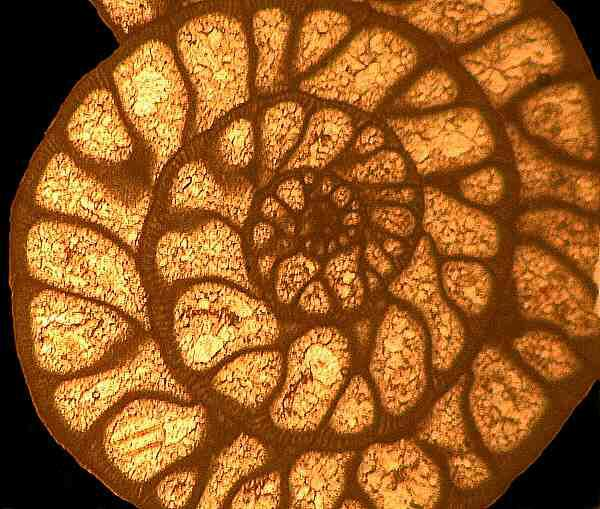 Paleotemperatures from the uk’37 index of alkenone undersaturation
Alkenones are hydrocarbon compounds with long chains of carbon atoms (37 in this case)
Most of the carbon atoms are linked by single bonds (they are saturated, each bonding with enough H atoms to fill up the valence state)
Some of the C atoms are linked by double bonds (undersaturated)
Coccolithofoids produce these alkenones (coccolithoforids are phytoplankton that make CaCO3 shells)
The position of double bonds changes as a function of temperature to regulate the viscosity of the cell fluid
In chemical notation, numbers indicate the position of double bonds
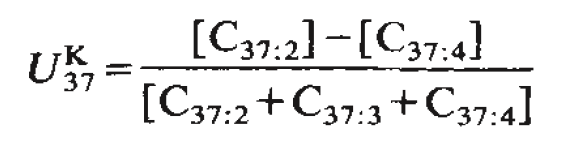 Uk’37 in surface seawater samples vs. collection temperature
For core top samples there is a compact relationship between Uk’37 and temperature
Trends are similar for all oceans
Sensitivity is poor above 25˚C and below 6˚C
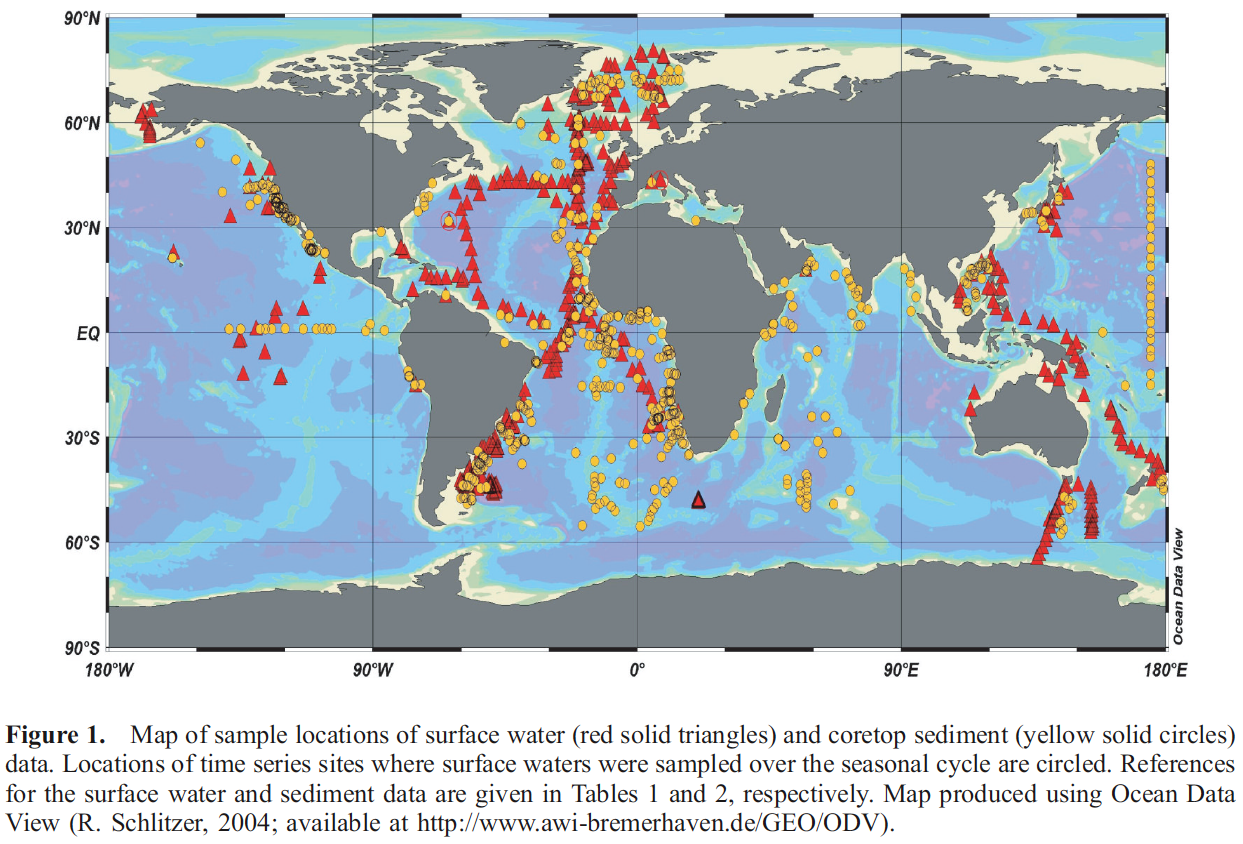 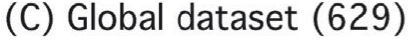 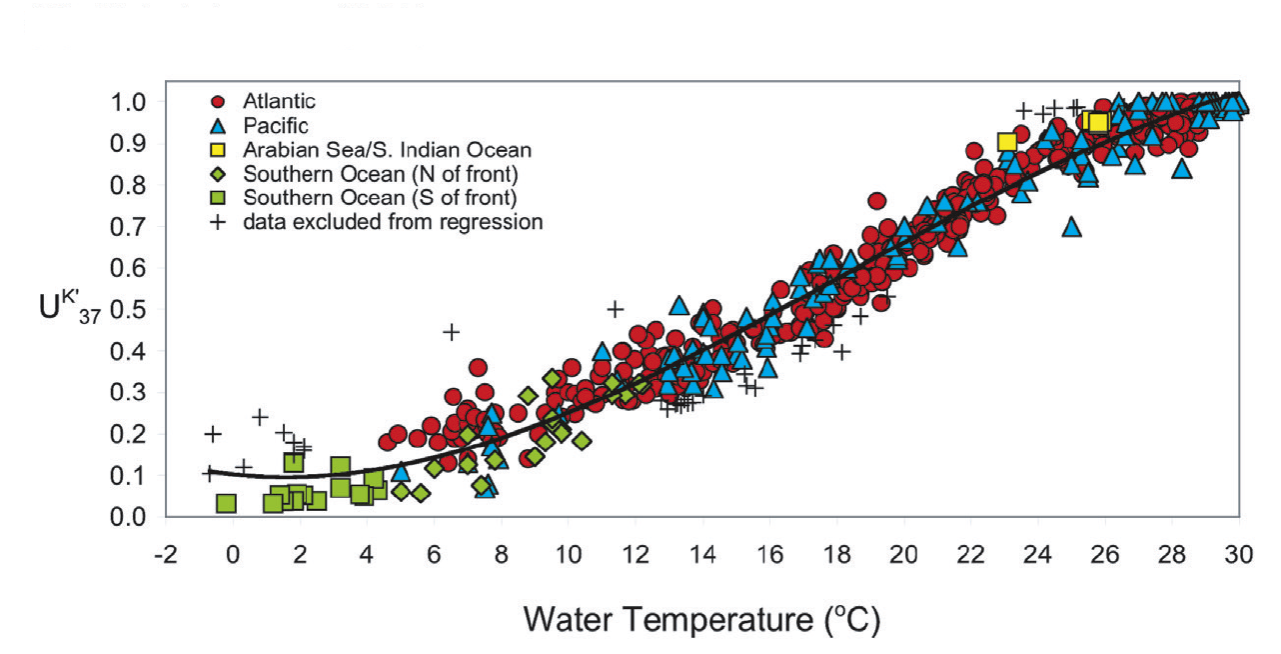 Conte et al 2006
Faunal reconstructions of past temperatures: an example based on the modern analog technique
All foraminifera have temperature preferences and tolerances
The species composition of  a fossil foram assemblage depends on temperature
The reconstructed temperature will be most accurate if we look at the abundance of all the forams species in the sample)
The  temperature dependence of modern assemblages is the reference
The  temperature of a fossil assemblage is the temperature of the most similar modern assemblage
Illustration of temperature dependences of forams: menardii likes warmer waters than pachyderma
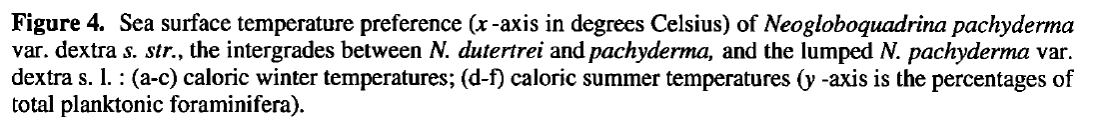 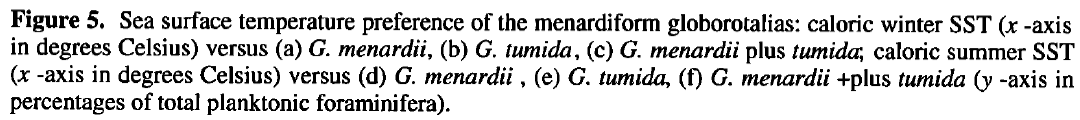 Pachyderma abundance vs. water temp.
Menardii + tumida abundance vs. water temp.
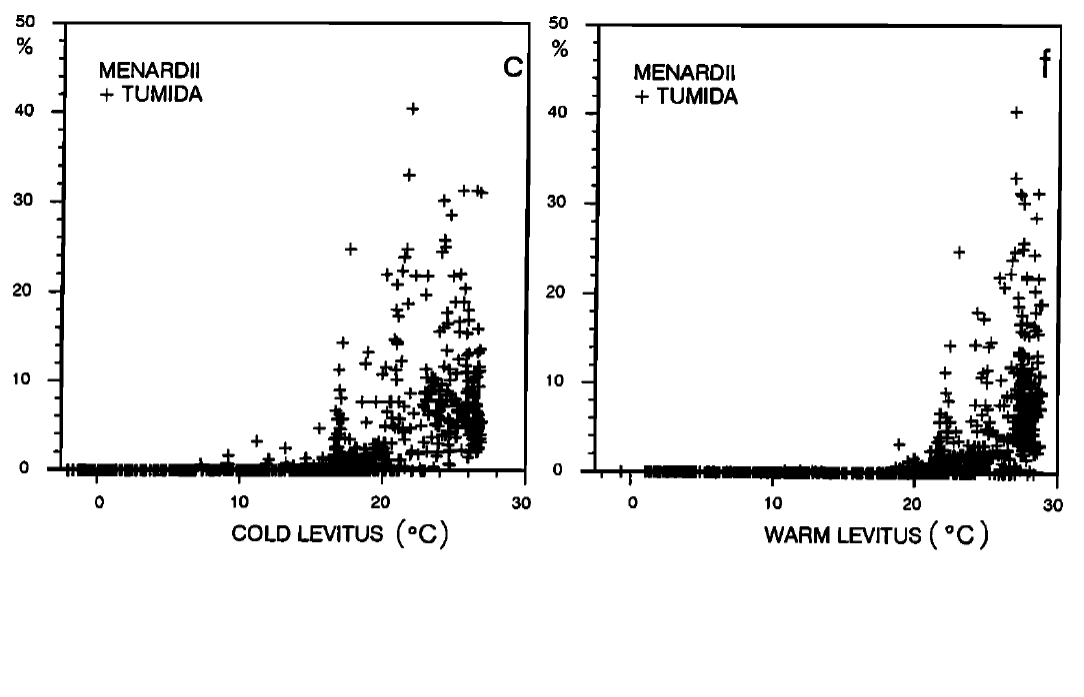 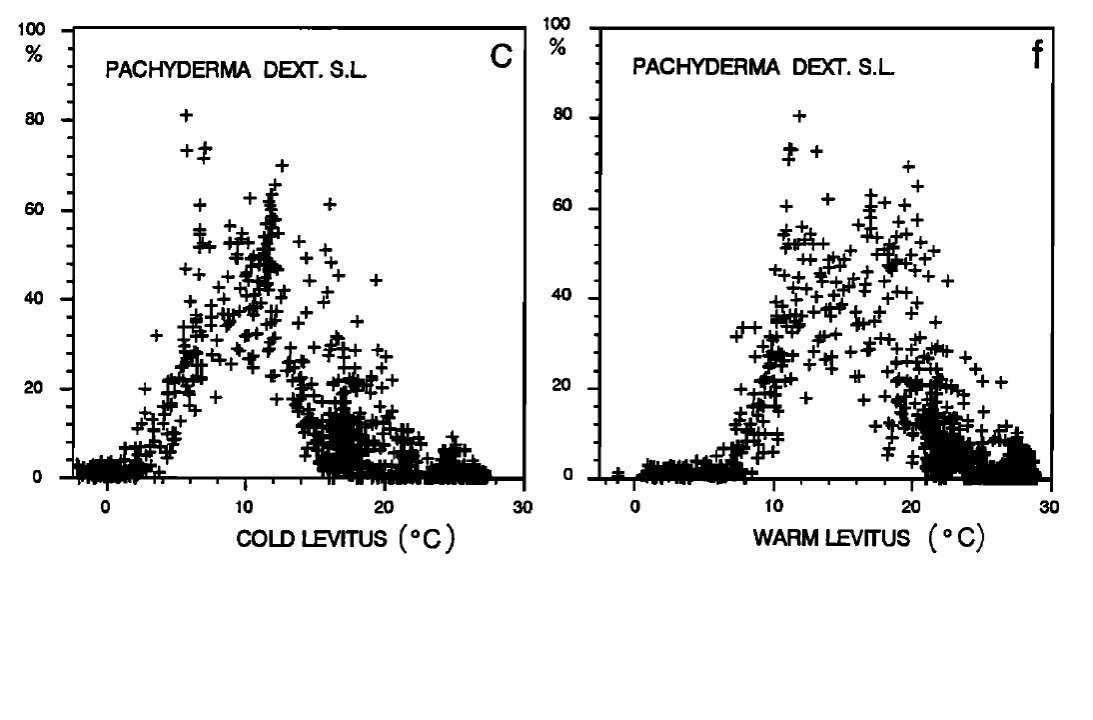 Climate reconstructions from pollen
Most pollen records come from lake sediments
Also some records from nearshore ocean sediment cores
Fossil species assemblages record the presence or absence of fossils in past times
Pollen abundance depends on
Proximity of biomes (trees that are abundant near the lake are overrepresented)
Production
Atmospheric transport
Removal processes (precipitation, dry fallout)
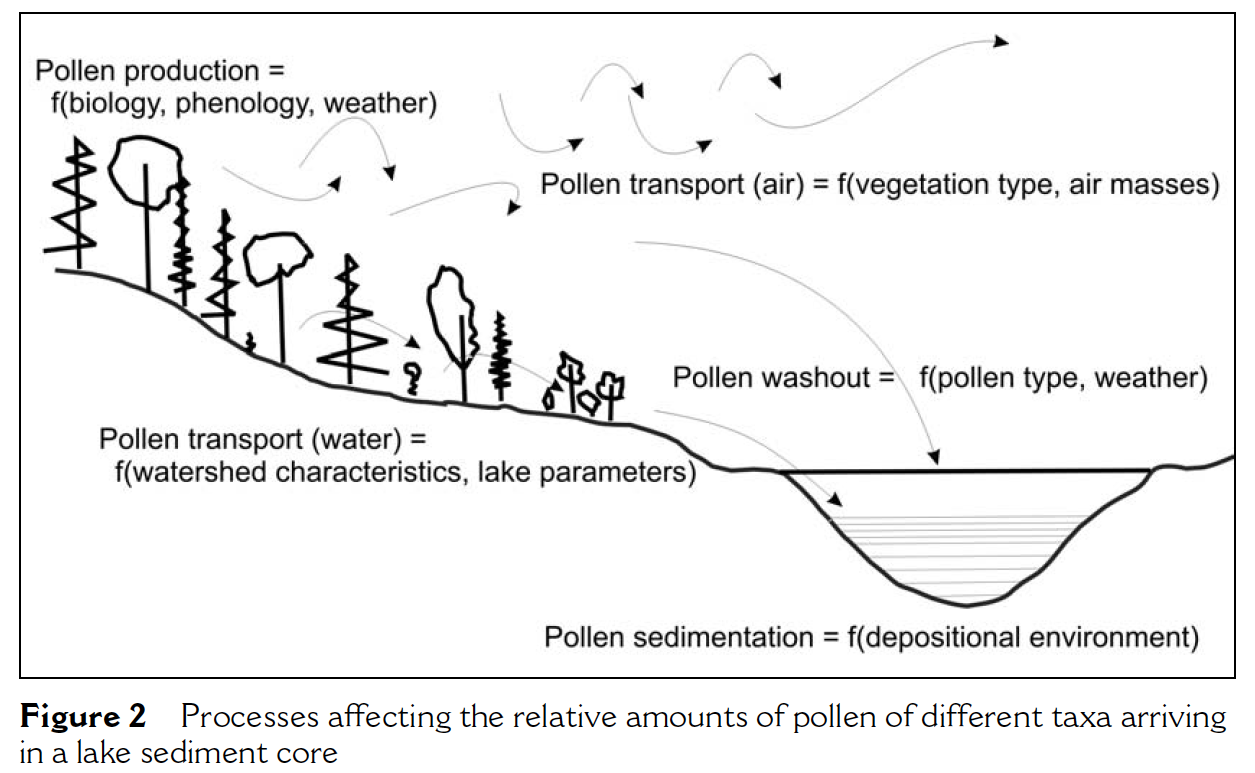 Gajewski,2008
Modern pollen database serves to calibrate fossil assemblage paleotemperatures
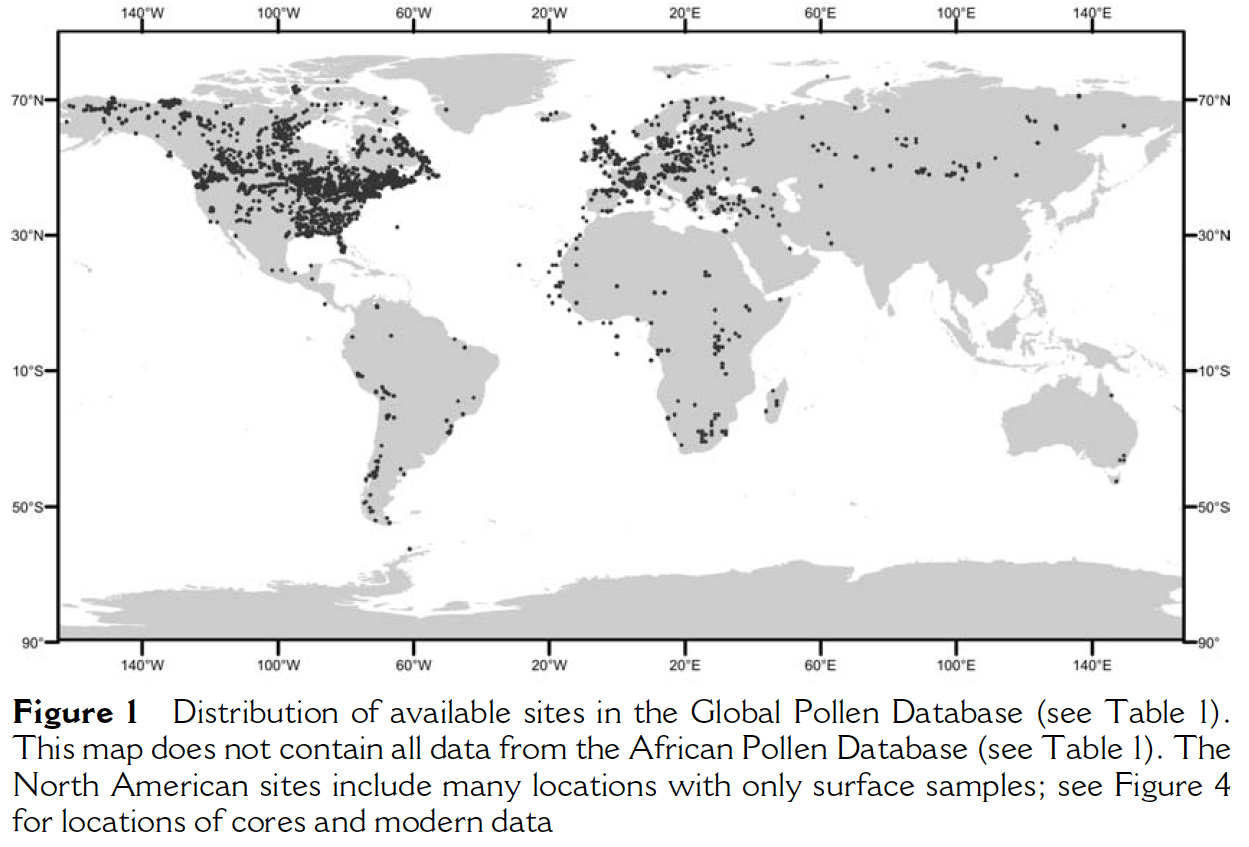 Climate records from CaCO3 precipitates in caves
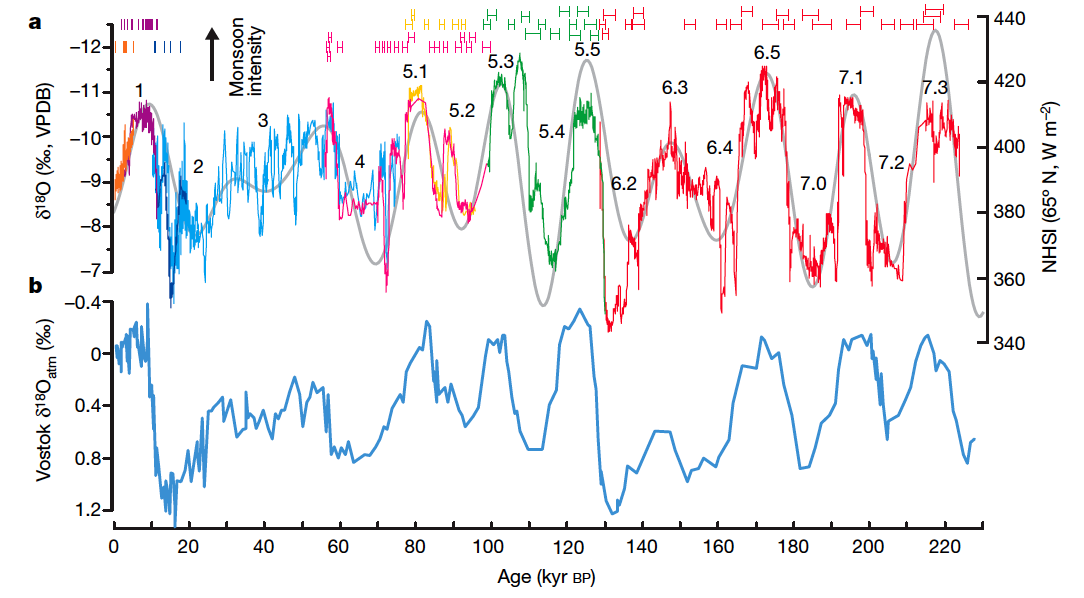 Temperature, CH4, and CO2 records from the Vostok ice core
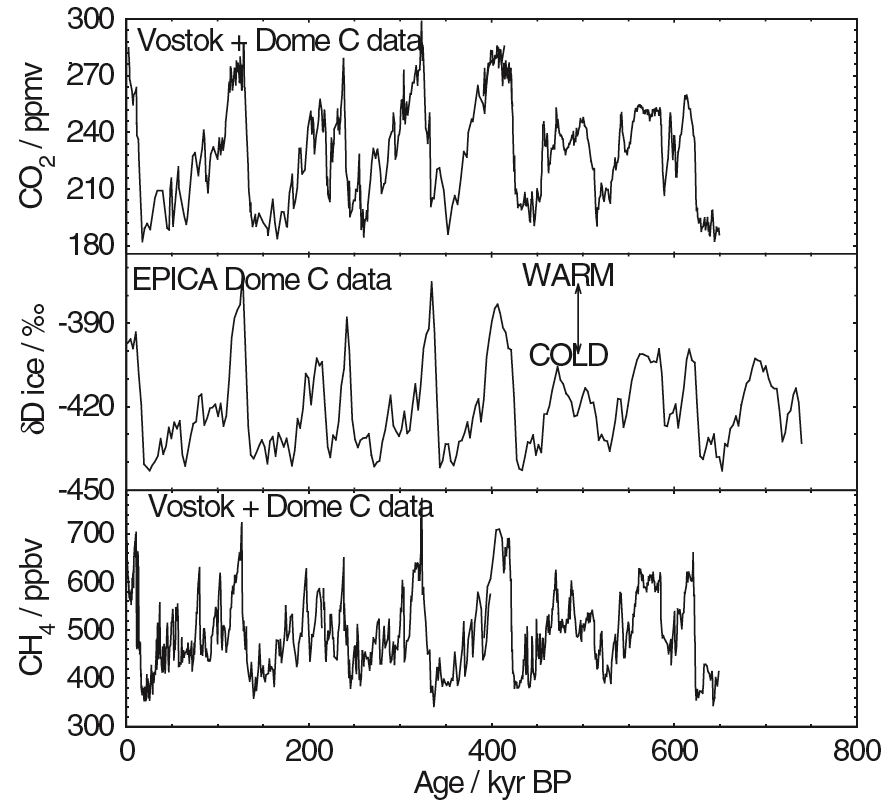 CO2
Isotopic temp of ice
CH4
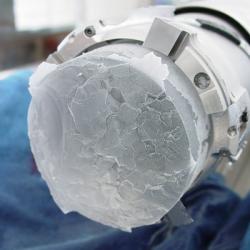 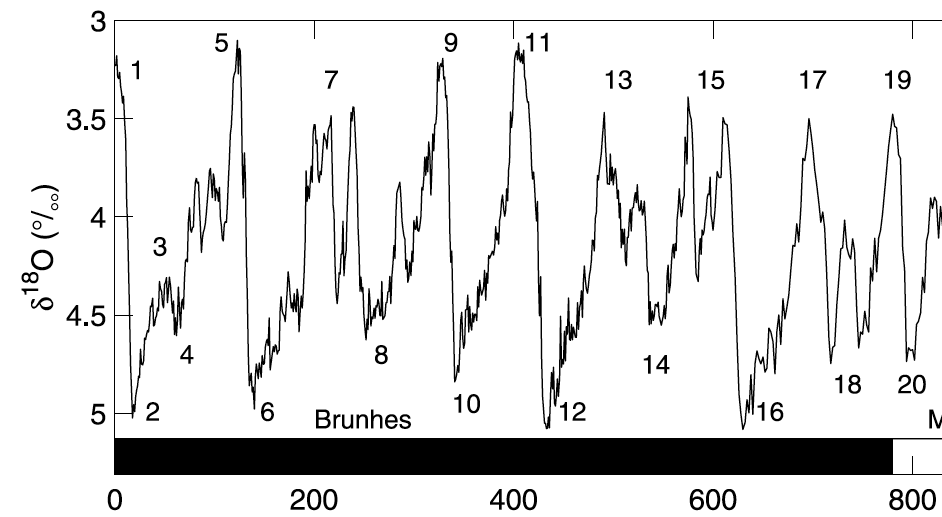 Foram 18O
18O of CaCO3 (‰) (colder, more ice)
19
0 ka
200 ka
400 ka
600 ka
800 ka